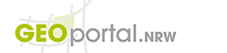 GEOportal.NRW Christoph Rath, IT.NRW
E-Government Gesetz NRW
§ 22  Koordinierung der Informationstechnik in der Landesverwaltung

(3) Die oder der Beauftragte der Landesregierung Nordrhein-Westfalen für Informationstechnik ist insbesondere zuständig für
die Bereitstellung von übergreifenden Kommunikations- und anderen Infrastrukturen für die elektronische Verwaltung, die der fachunabhängigen oder fachübergreifenden Unterstützung der Verwaltungstätigkeit dienen (Basiskomponenten). 
die fachliche Steuerung des Landesbetriebes Information und Technik sowie seine Beauftragung mit informationstechnischen Aufgaben von grundsätzlicher und ressortübergreifender Bedeutung,

(4) Der Aufbau der Geodateninfrastruktur Nordrhein-Westfalen verbleibt in der Verantwortung der hierfür zuständigen obersten Landesbehörde und erfolgt im Einvernehmen mit der oder dem Beauftragten der Landesregierung Nordrhein-Westfalen für Informationstechnik.
CIO NRW
IT.NRW
IM NRW
2
GEOportal.NRW							22. Mai 2019
Ressortübergreifende GIS-Infrastruktur bei IT.NRW
Innenministerium (IM)
Amtliches Vermessungswesen, Grundstückswertermittlung, Statistik & Wahlen, Gefahrenabwehr & Polizei
Umweltministerium (MULNV)
Natur & Umwelt mit Lärmkartierung, Schutzgebieten, Wasser, Klimaanpassung
Flurbereinigung, Forst, Pipelinekataster, Anlagen nach Störfallverordnung
Wirtschaftsministerium (MWIDE)
Regionalplanung mit  XPlanung, Beteiligung-Online & SiedlungsflächenmonitoringBergbau, Geologie, Geothermie, Breitbandversorgung, Offene Geodaten
Ministerium für Heimat, Kommunales, Bau und Gleichstellung  (MHKBG)
         Liegenschaftsmanagement, DenkmallisteFinanzministerium (FM)
Steuerliche Bewertung von Grund und Boden
Alle Ressorts  
INSPIRE-Umsetzung
GeocodingMap als Alternative zu Google Maps
GEOportal.NRW
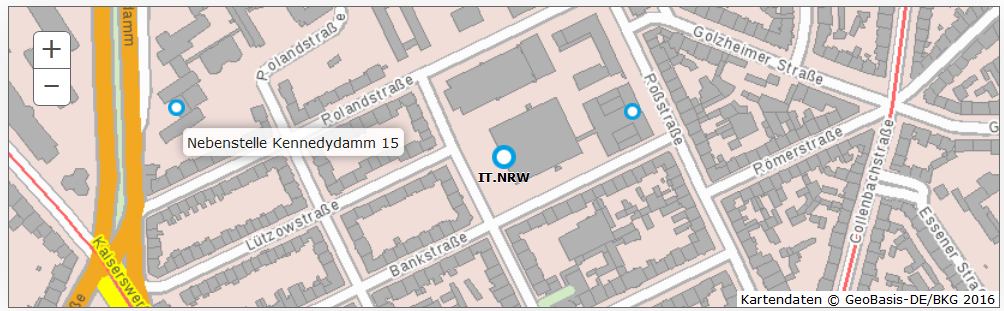 3
GEOportal.NRW							22. Mai 2019
Digitalisierung und Geoinformation
Für eine durchgängige elektronische Arbeitsweise sind folgende Aspekte zu berücksichtigen:

Prozessautomatisierung
Digitalisierung einfacher raumbezogener Fragestellungen (ohne GIS-Experten)
Klassische GIS-Verfahren
Integration komplexer raumbezogener Fragestellungen in automatisierte Verwaltungsprozesse
Kollaboration
Öffentlichkeitsarbeit / Bürgerbeteiligung
Open Data / Big Data / Fernerkundung
4
GEOportal.NRW							22. Mai 2019
GEOportal.NRW – Zentrale der GDI.NRW
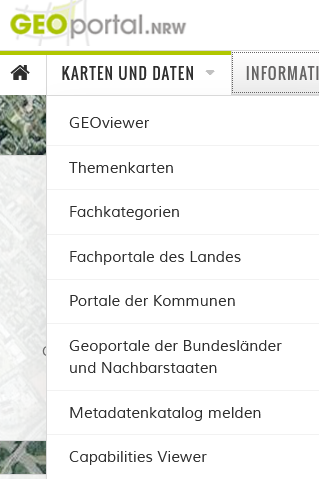 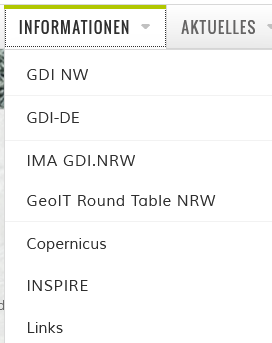 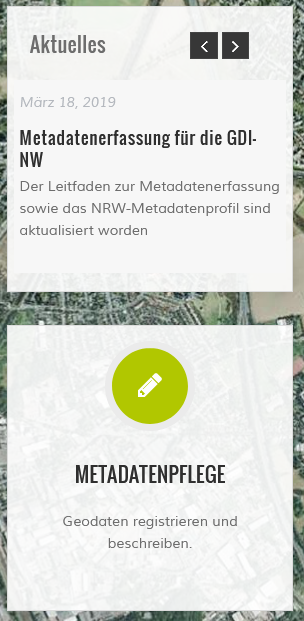 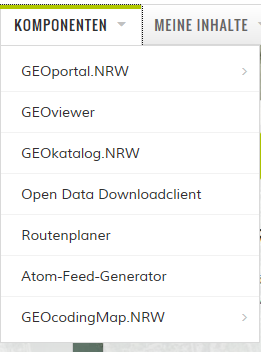 5
GEOportal.NRW							22. Mai 2019
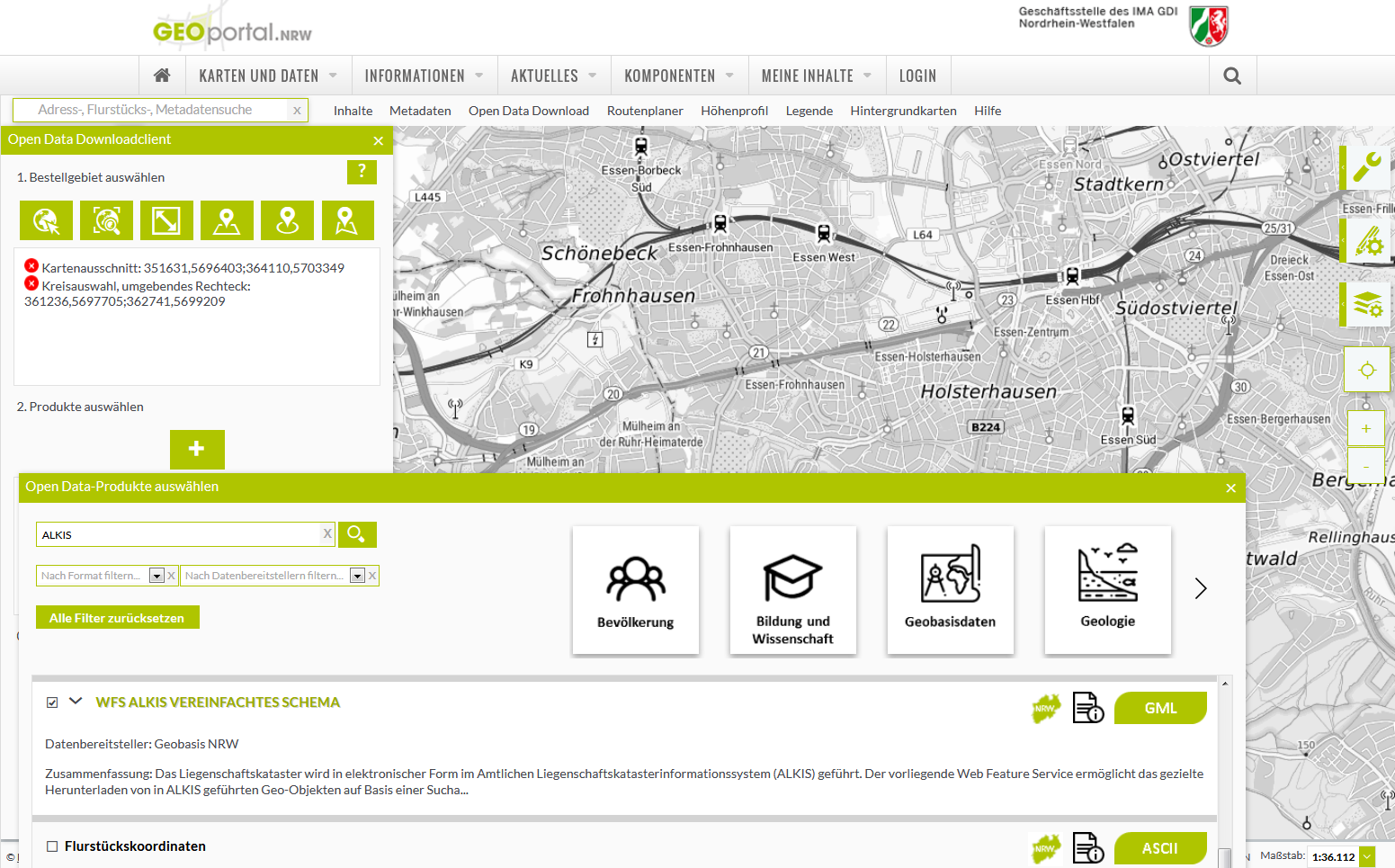 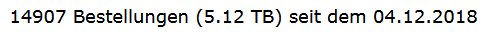 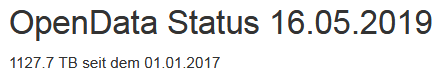 GEOportal.NRW – Open Data Download
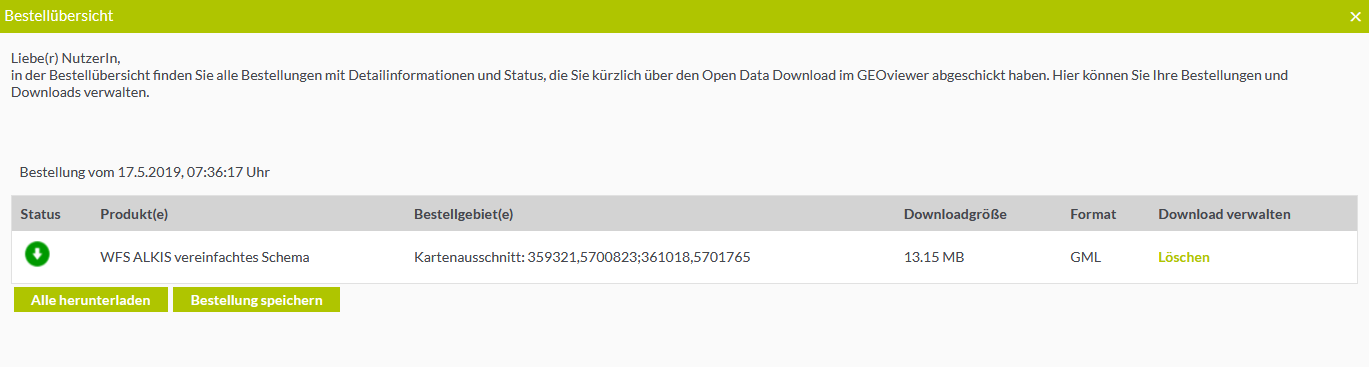 6
GEOportal.NRW							22. Mai 2019
GEOportal.NRW – Zentrale der GDI.NRW
Single-Sign-On basierter Zugang zu mehreren Anwendungen.
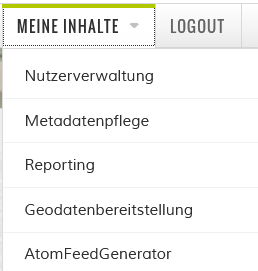 7
GEOportal.NRW							22. Mai 2019
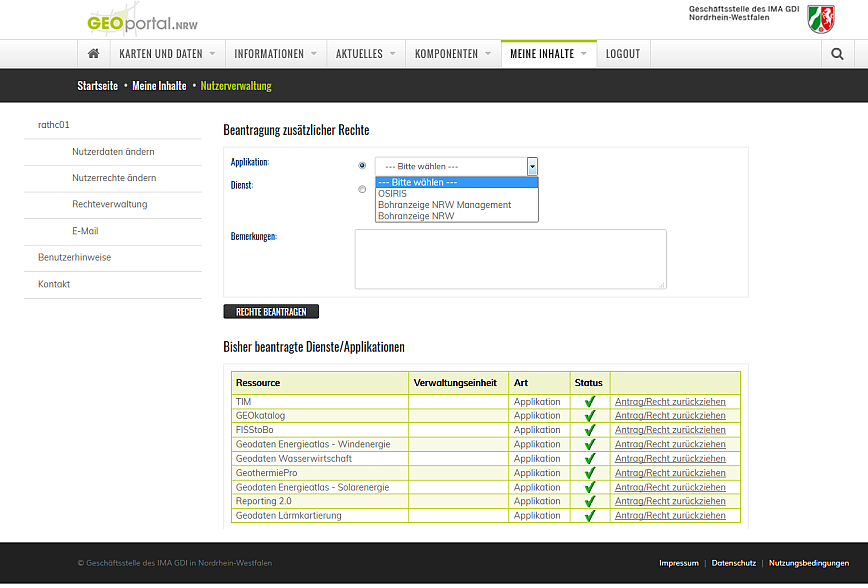 Nutzerverwaltung
8
GEOportal.NRW							22. Mai 2019
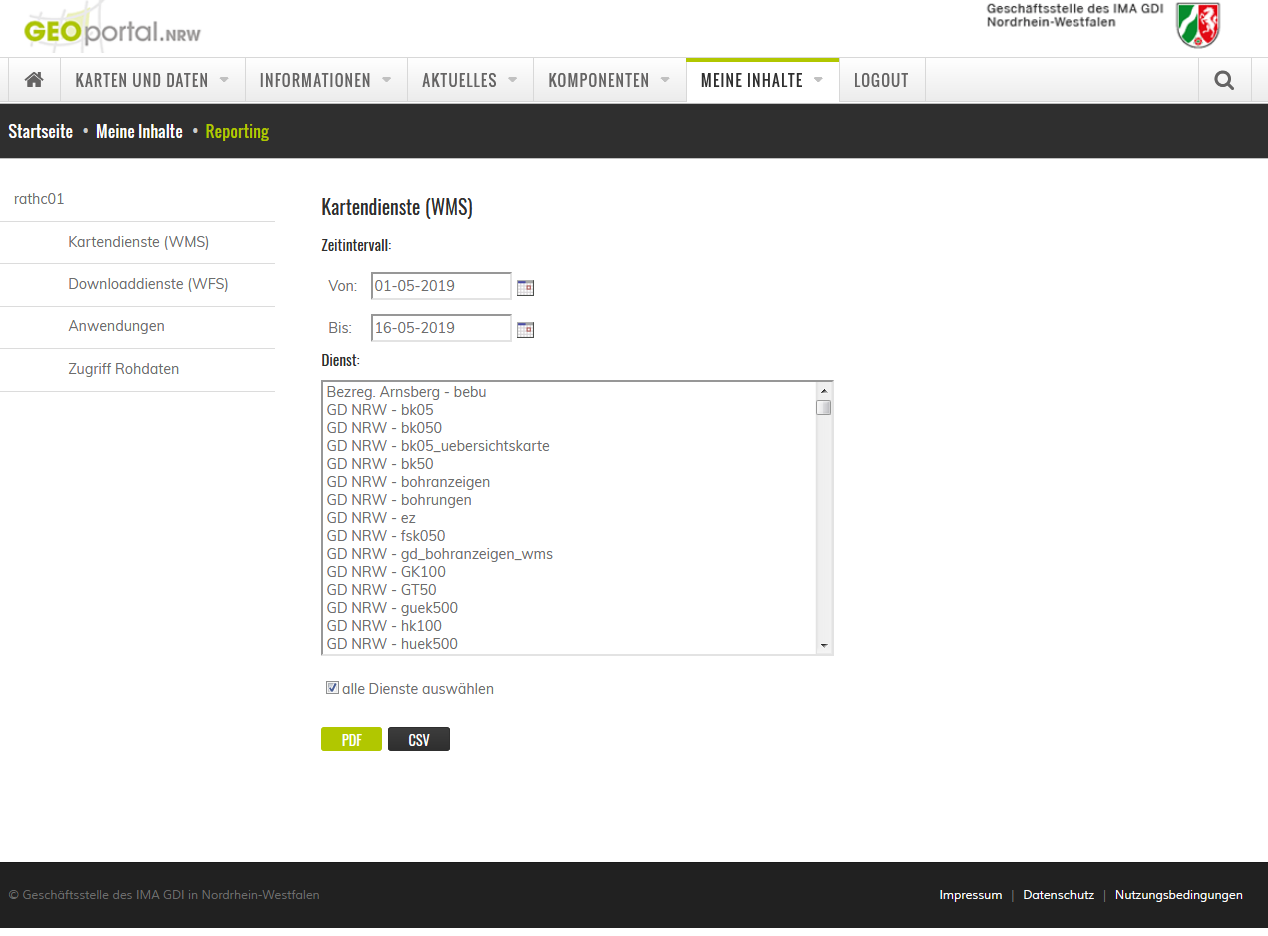 9
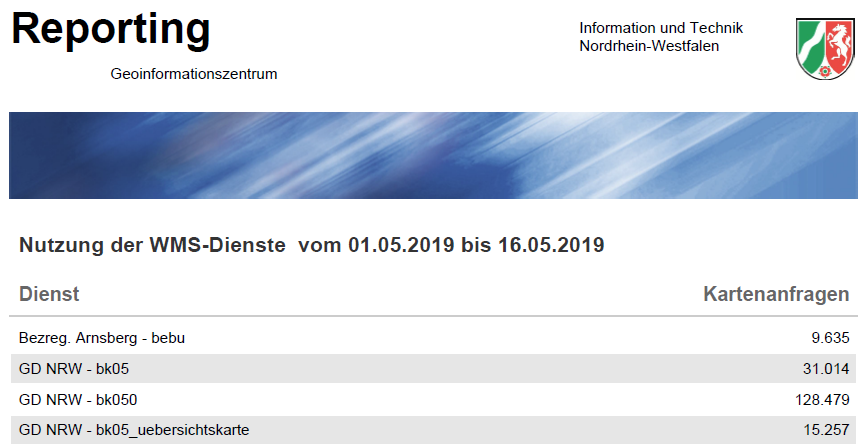 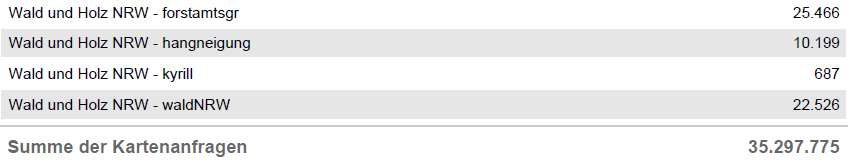 10
Geodatenbereitstellung
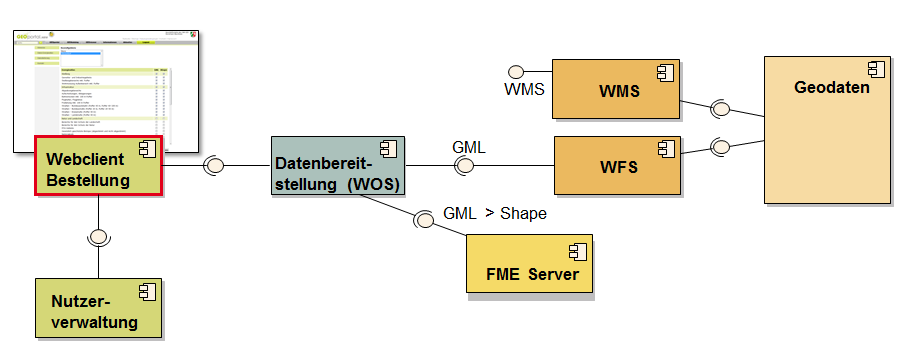 Auf der Grundlage standkonformer Dienste wird dem berechtigten Nutzer die Möglichkeit geboten, die nicht offene Geodaten zu bestellen und nach kurzer Produktionszeit herunterzuladen. Hierbei werden die Daten in den Formaten Shape und GML angeboten.
11
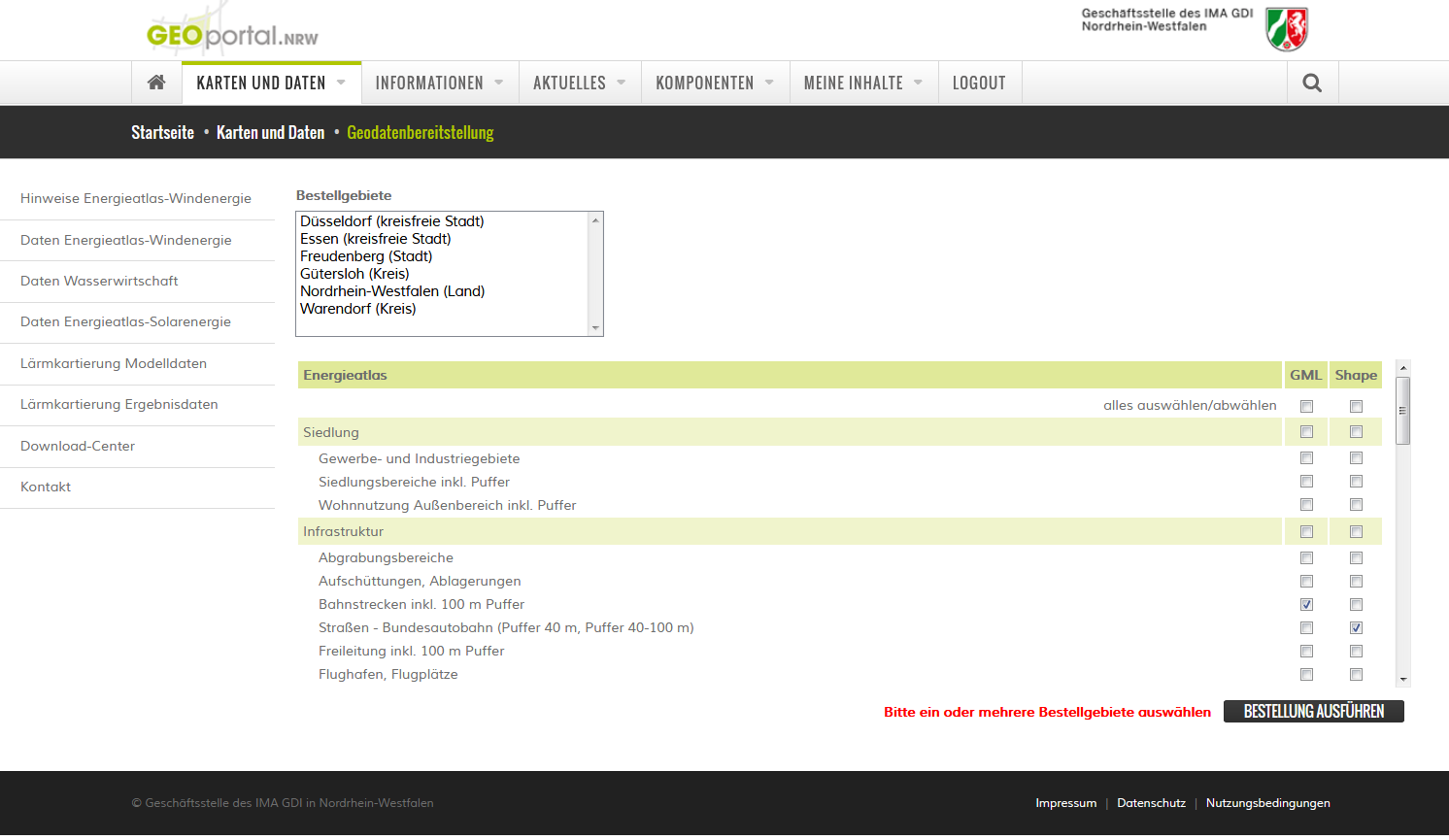 12
Weiterentwicklung
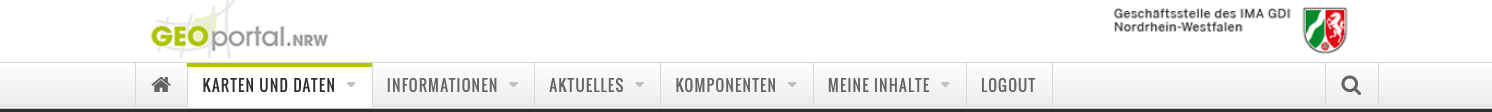 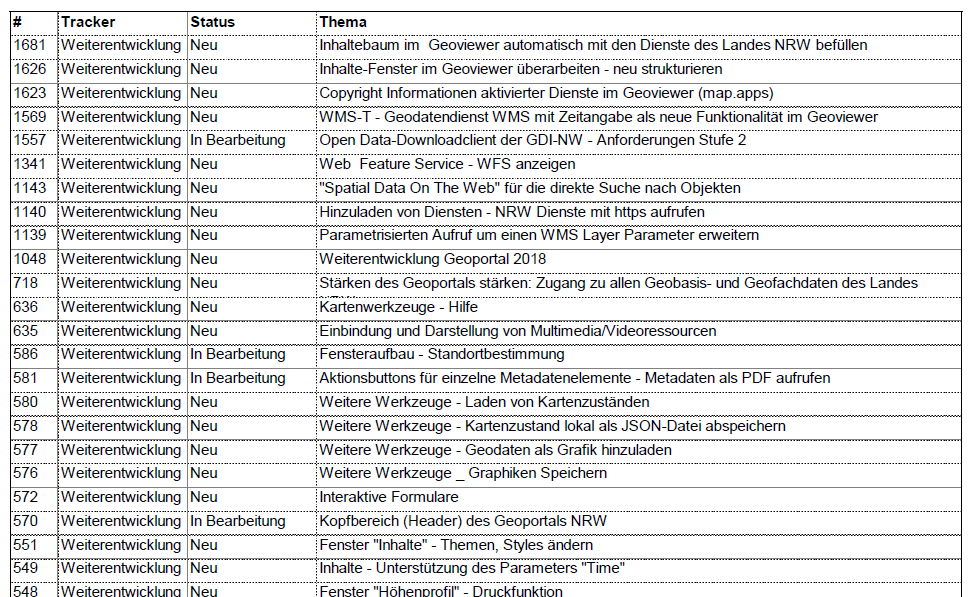 Planung 
2019: User Centered Design Workshop =>
2020: Relaunch
13
Technische Realisierung – eingesetzte Software
14
Kontakt
Christoph Rath
Geoinformationszentrum

0211 9449-3101
christoph.rath@it.nrw.de

Landesbetrieb
Information und Technik Nordrhein-Westfalen
Mauerstraße 51, 40476 Düsseldorf

www.it.nrw.de
Burkhard Schlegel
Gst. IMA GDI.NRW

0221  147 3541
burkhard.schlegel@brk.nrw.de

Bezirksregierung Köln
Geobasis NRW
Muffendorferstr. 19-2153177 Bonn

www.brk.nrw.de
15